Sulfidy a jejich chemické vlastnosti
Charakteristika sulfidů
? Co jsou to SULFIDY ?
Sulfidy jsou dvouprvkové sloučeniny síry s jiným prvkem, nejčastěji kovem (nebo polokovem).
? Jaké oxidační číslo má v sulfidech vždy atom síry?
Atom síry má v sulfidech vždy oxidační číslo    -II
? Jaký je obecný vzorec sulfidů ?
MS-II
? Co znamená symbol M v obecném vzorci?
Symbolem M se značí atom kovu (nebo polokovu).
? Který z prvků má v sulfidech větší elektronegativitu ?
V sulfidech má síra větší elektronegativitu než s ní vázaný prvek.
? Jaké mají sulfidy praktické využití ?
Jako součást minerálů (tzv. rud) jsou zdrojem pro těžbu kovů.
? Jakým nejjednodušším způsobem lze získat kovy ze sulfidových rud ? Uveďte příklad:
Zahříváním sulfidů kovů na vysokou teplotu za přítomnosti vzduchu:
Ag2S   +   O2        2Ag   +   SO2
Příklady sulfidických minerálů
Akantit (sulfid stříbrný - Ag2S)
Obr. 1:
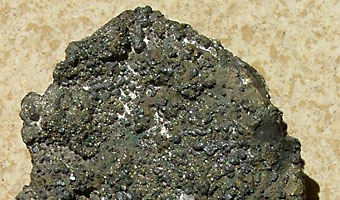 Významná ruda stříbra, obsahuje až 87 % stříbra.
Naleziště v ČR: Jáchymov, Příbram.
Cinabarit (sulfid rtuťnatý - HgS)
Obr. 2:
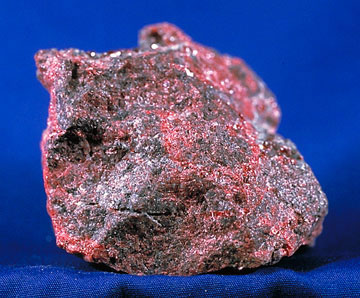 Nejdůležitější ruda rtuťi, z níž se rtuť získává tepelným odpařením a následným ochlazením par rtuti.
Naleziště v ČR: Dědova Hora u Hořovic, Horní Luby.
Galenit (sulfid olovnatý - PbS)
Obr. 3:
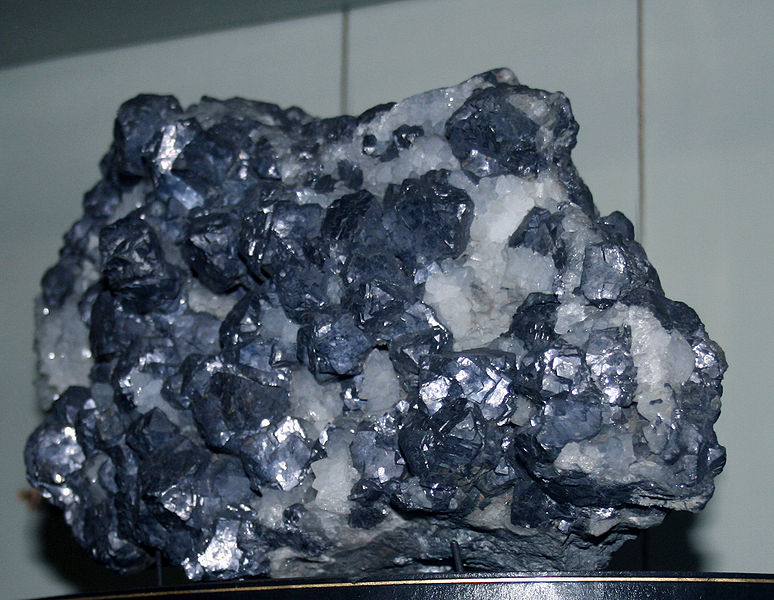 Nejdůležitější olověná ruda, přičemž často může obsahovat jako příměs také stříbro.
Naleziště v ČR: Stříbro, Příbram, Harrachov.
Chalkopyrit (sulfid měďnato-železnatý – CuFeS2)
Obr. 4:
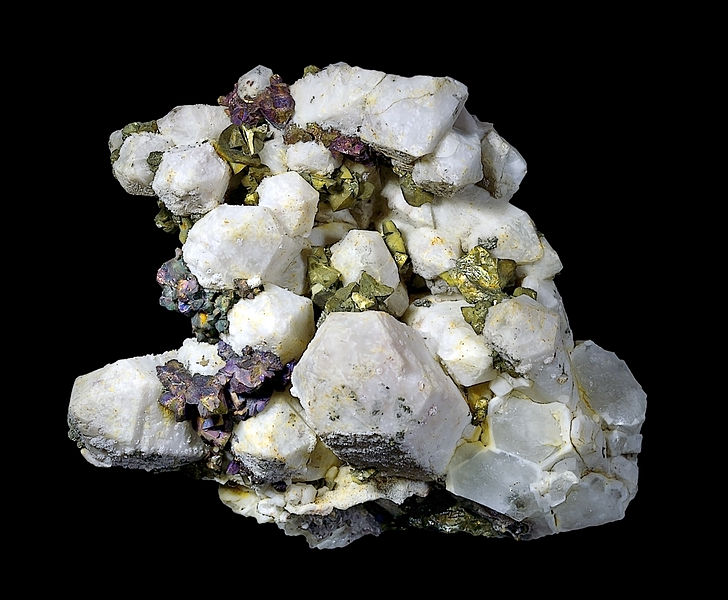 Nejdůležitější ruda mědi, ze které se ale získávají i jiné kovy (železo, selen a tellur), které jsou v chalkopyritu obsaženy jako příměsi.
Naleziště v ČR: Příbram, Cínovec, Zlaté Hory v Jeseníkách.
Pyrit (disulfid železnatý – FeS2)
Obr. 5:
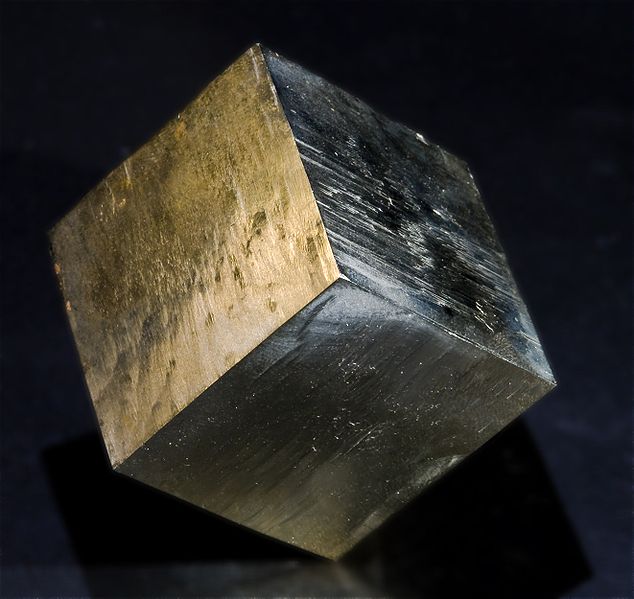 Pyrit je jednou z rud železa, ale obsahuje často také další kovy jakožto přimíseniny.
Naleziště v ČR: Zlaté Hory v Jeseníkách, Příbram, Hromnice u Plzně.
Sfalerit (sulfid zinečnatý – ZnS)
Obr. 6:
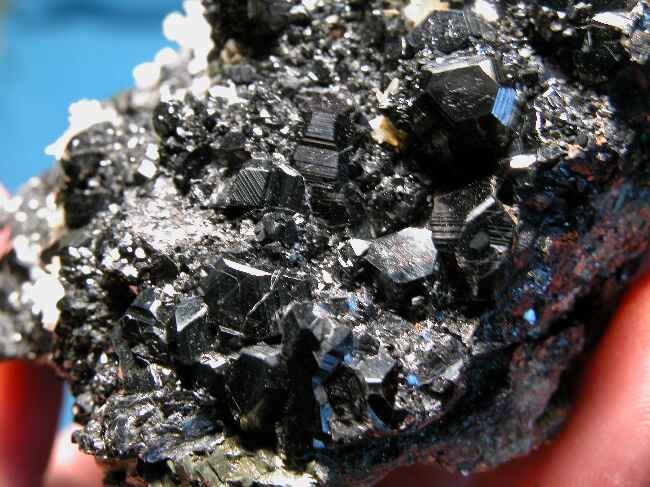 Důležitá ruda zinku, některé odrůdy sfaleritu se používají jako drahé kameny.
Naleziště v ČR: Kutná Hora, Křižanovice, Příbram.
Souhrn základních pojmů určených k zapamatování:
Dvouprvková sloučenina
 Oxidační číslo
 Elektronegativita
 Kovová ruda
 Těžba kovů
 Akantit
 Cinabarit
 Galenit
 Chalkopyrit
 Sfalerit
Citace:
Sulfidy. In: Wikipedia: the free encyclopedia [online]. Creative Commons. San Francisco (CA): Wikimedia Foundation, 2001- [cit. 2012-12-09]. Dostupné z: http://cs.wikipedia.org/wiki/Sulfidy

Obr. 1: Mineraly.sk - akantit.jpg. In: Wikipedia: the free encyclopedia [online]. Creative Commons. San Francisco (CA): Wikimedia Foundation, 2001- [cit. 2012-12-09]. Dostupné z: http://cs.wikipedia.org/wiki/Soubor:Mineraly.sk_-_akantit.jpg
Obr. 2: Cinnabar.jpg. In: Wikipedia: the free encyclopedia [online]. Public domain. San Francisco (CA): Wikimedia Foundation, 2001- [cit. 2012-12-09]. Dostupné z: http://cs.wikipedia.org/wiki/Soubor:Cinnabar.jpg

Obr. 3: Galenit 1.jpg. In: Wikipedia: the free encyclopedia [online]. Public domain. San Francisco (CA): Wikimedia Foundation, 2001- [cit. 2012-12-09]. Dostupné z: http://cs.wikipedia.org/wiki/Soubor:Galenit_1.jpg

Obr. 4: DESCOUES, Didier. Chalcopyrite angleterre.jpg. In: Wikipedia: the free encyclopedia [online]. Creative Commons. San Francisco (CA): Wikimedia Foundation, 2001- [cit. 2012-12-09]. Dostupné z: http://cs.wikipedia.org/wiki/Soubor:Chalcopyrite_angleterre.jpg
Obr. 5: DESCOUENS, Didier. Pyriteespagne.jpg. In: Wikipedia: the free encyclopedia [online]. Creative Commons. San Francisco (CA): Wikimedia Foundation, 2001- [cit. 2012-12-09]. Dostupné z: http://cs.wikipedia.org/wiki/Soubor:Pyriteespagne.jpg 

Obr. 6: MENDUCKI, Piotr. Sfaleryt, Rumunia.jpg. In: Wikipedia: the free encyclopedia [online]. Creative Commons. San Francisco (CA): Wikimedia Foundation, 2001- [cit. 2012-12-09]. Dostupné z: http://cs.wikipedia.org/wiki/Soubor:Sfaleryt,_Rumunia.jpg